Unit 6 
Chapter 9
Chemical Reactions
Chemical Reaction
Process by which atoms of one or more substances are rearranged to form different substances
Also known as chemical change
Reactants (starting substances) react to form products (ending substances)
Products have different compositions from reactants
Chemical Reaction
Evidence that chemical reaction has occurred:
Formation of a GAS
Formation of a PRECIPITATE
Change in COLOR
Change in or production of ODOR
Change in MAGNETISM
Change in temperature or ENERGY
Exothermic: releases energy (temperature increases)
Endothermic: absorbs energy (temperature decreases)
Chemical Reaction
Represented by chemical equations
Formulas show chemistry at a standstill.
Equations show chemistry in action.
Equations show:
The reactants that enter into a reaction
The products that are formed by the reaction
The relative amounts of each substance used and produced
Chemical Reaction
Two important principles:
Every chemical compound has one correct formula, which cannot be altered.
A chemical reaction must obey the Law of Conservation of Matter.
In a chemical reaction, atoms are neither created nor destroyed.
Chemical Equations
General formula:
reactant + reactant → product + product
Physical states of substances are indicated with symbols to show how reaction occurs.
Chemical Equations
General formula:
reactant + reactant → product + product
Physical states of substances are indicated with symbols to show how reaction occurs.
Word Equations
Indicate the reactants and products in a reaction, using words.
Carbonic acid decomposes to produce water and carbon dioxide gas.
carbonic acid (aq) → water (l) + carbon dioxide (g)
Magnesium ribbon reacts with oxygen in the air to produce solid magnesium oxide.
magnesium (s) + oxygen (g) → magnesium oxide (s)
Hydrogen and oxygen gases combine to form water.
hydrogen (g) + oxygen (g) → water (l)
Skeleton Equations
Use chemical formulas rather than words to indicate reactants and products.
Carbonic acid decomposes to produce water and carbon dioxide gas.
H2CO3 (aq) → H2O (l) + CO2(g)
Skeleton Equations
Use chemical formulas rather than words to indicate reactants and products.
Magnesium ribbon reacts with oxygen in the air to produce magnesium oxide.
Mg (s) + O2 (g) → MgO (s)
Skeleton Equations
Use chemical formulas rather than words to indicate reactants and products.
Hydrogen and oxygen gases combine to form water.
H2 (g) + O2 (g) → H2O (l)
Balanced Chemical Equations
Reflect the Law of Conservation of Mass.
The number of atoms of an element on one  side of the equation must equal the number of atoms of that element on the other side of the equation.
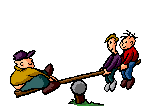 Balanced Chemical Equations
Carbonic acid decomposes to produce water and carbon dioxide gas.
____ H2CO3 (aq) → ____ H2O (l) + ____ CO2(g)
Balanced:
H2CO3 (aq) → H2O (l) + CO2(g)
(1)
(1)
(1)
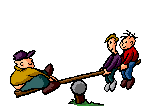 Balanced Chemical Equations
Magnesium ribbon reacts with oxygen in the air to produce magnesium oxide.
____ Mg (s) + ____ O2 (g) → ____ MgO (s)
Balanced:
2Mg (s) + O2 (g) → 2MgO (s)
(1)
2
2
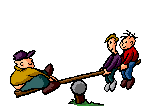 Balanced Chemical Equations
Hydrogen and oxygen gases combine to form water.
____ H2 (g) + ____ O2 (g) → ____ H2O (l)
Balanced:
2H2 (g) + O2 (g) → 2H2O (l)
(1)
2
2
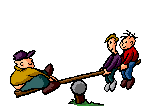 Subscripts
Whole numbers written to the lower right of element symbols in chemical formulas
Indicate the number of atoms/ions present in one particle of a compound
A subscript of 1 is not written.
Once a correct chemical formula is written for a substance, subscripts cannot be changed
Coefficients
Whole numbers written in front of chemical formulas in a chemical equation
Describe the lowest whole number ratio of all reactants and products in a reaction
A coefficient of 1 is not written.
Coefficients—not subscripts—are changed to balance equations.
Tips for Balancing
Check and double-check chemical formulas, then check them again
Once they are correct, DON’T CHANGE THEM!
HOBrFINCl (diatomic molecules)
When a polyatomic ion appears on both sides of the equation, treat it as one unit rather than separating it into its atoms
Change coefficients—NOT SUBSCRIPTS!
Unit 6
Reactions Organizer
Types of Chemical Reactions
Synthesis
Decomposition
Single Replacement
Double Replacement
Combustion
Combustion of Hydrocarbons
Neutralization
Condensation
Photosynthesis
Synthesis Reactions
General formula—
A + B → AB
A compound is formed between:
Two elements
An element and a compound
Two compounds
Example of Synthesis
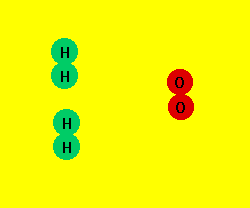 Find two other examples of synthesis reactions
Decomposition Reactions
General formula—
AB → A + B
A compound breaks apart to create:
Two elements
An element and a compound
Two or more compounds
Example of Decomposition
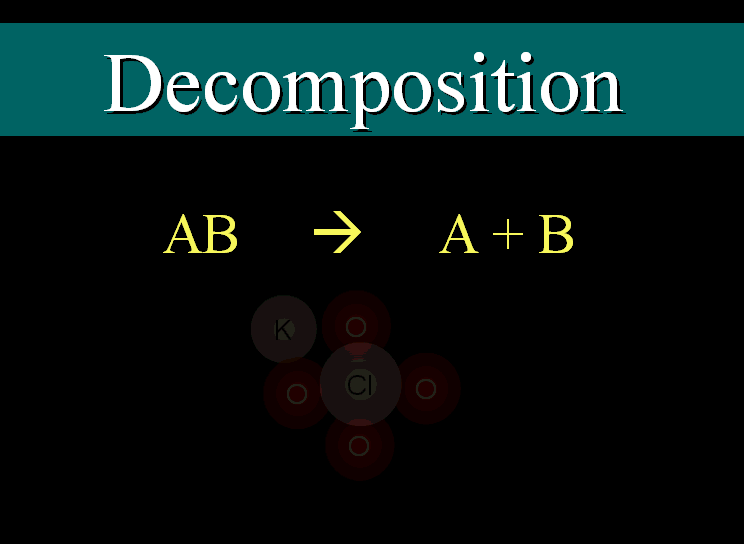 Example of Decomposition
2
KClO4  →  KCl   +    O2
Decomposition Reactions
Find two other examples of decomposition reactions.
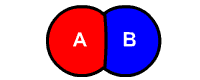 Single Replacement Reactions
General formula—
A + BC → AC + B
Involves substitution of one element for another in a compound
Activity series: more active elements appear higher in series and will replace less active elements, appearing lower in series (p. 293)
Activity Series
Single Replacement Reactions
General formula—
A + BC → AC + B
Involves substitution of one element for another in a compound
Activity series: more active elements appear higher in series and will replace less active elements, appearing lower in series (p. 293)
AKA single displacement reactions
Example
CuSO4 (aq) +  Zn (s) → Cu (s) + ZnSO4 (aq)
Example of Single Replacement
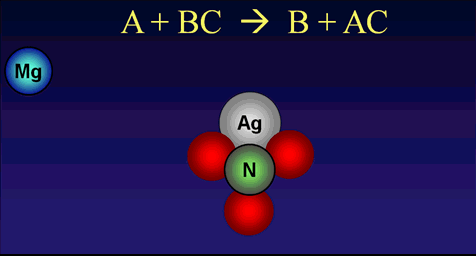 2
2
Mg (s) +     AgNO3 (aq) →     Ag (s) +     Mg(NO3)2(aq)
Single Replacement Reactions
Predict the products.

Ni(NO3)2(aq) +  Mg (s) →
Single Replacement Reactions
Predict the products.

Ni(NO3)2(aq) +  Mg (s) → Ni (s) + Mg(NO3)2(aq)

AlSO4 (aq) + Pt (s) →
Single Replacement Reactions
Predict the products

Ni(NO3)2(aq) +  Mg (s) → Ni (s) + Mg(NO3)2(aq)

AlSO4 (aq) + Pt (s) → NR
Single Replacement Reactions
Predict the products

Ni(NO3)2(aq) +  Mg (s) → Ni (s) + Mg(NO3)2(aq)

AlSO4 (aq) + Pt (s) → NR

Cl2 (g)  +  KI (aq)  →
Single Replacement Reactions
Predict the products

Ni(NO3)2(aq) +  Mg (s) → Ni (s) + Mg(NO3)2(aq)

AlSO4 (aq) + Pt (s) → NR

Cl2 (g)  +  KI (aq)  →  I2 (s)  +  KCl (aq)
2
2
Single Replacement Reactions
Predict the products

Ni(NO3)2(aq) +  Mg (s) → Ni (s) + Mg(NO3)2(aq)

AlSO4 (aq) + Pt (s) → NR

Cl2 (g)  +  KI (aq)  →  I2 (s)  +  KCl (aq)

I2 (s)  +  NaF (aq)  →
2
2
Single Replacement Reactions
Predict the products

Ni(NO3)2(aq) +  Mg (s) → Ni (s) + Mg(NO3)2(aq)

AlSO4 (aq) + Pt (s) → NR

Cl2 (g)  +  KI (aq)  →  I2 (s)  +  KCl (aq)

I2 (s)  +  NaF (aq)  → NR
2
2
Double Replacement Reactions
General formula—
AB + CD → AD + CB
Two compounds react to form two new compounds by exchanging anions
Reactants are acids or ionic compounds, usually in aqueous solution
Water or gas is produced, or insoluble products precipitate out of solution
AKA double displacement reactions
Example
Ca(OH)2 (aq) +    HCl (aq) → CaCl2 (aq) +    H2O(l)
2
2
Example of Double Replacement
O
O
O
Na
Na
Na
H
H
H
Fe
Cl
Cl
Cl
3
3
NaOH  +    FeCl3 →    NaCl  +    Fe(OH)3
Combustion Reactions
General formula—
A + O2 → AO
Oxygen is a reactant and an oxide is produced
Energy is released in the forms of heat and light
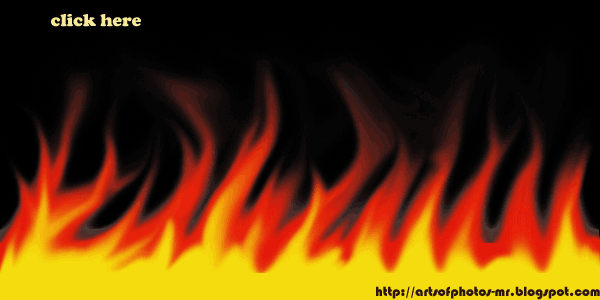 Examples of Combustion
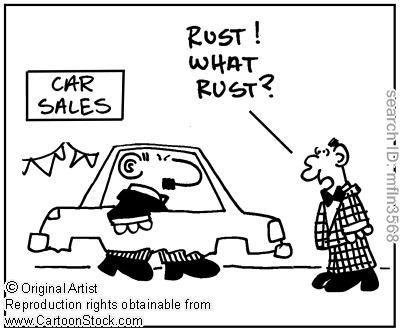 3
4
Fe +    O2 →    Fe2O3
2
2
Examples of Combustion
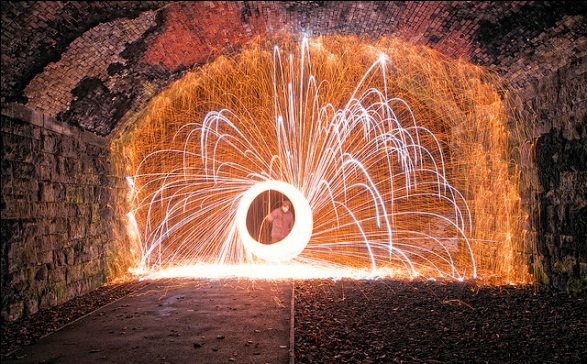 Mg +    O2 →    MgO
2
2
Combustion of Hydrocarbons
General formula—
Hydrocarbon + O2 (g) → CO2 (g) + H2O (g)
Hydrocarbons in fossil fuels are combined with oxygen at high temperatures (burning of fuels)
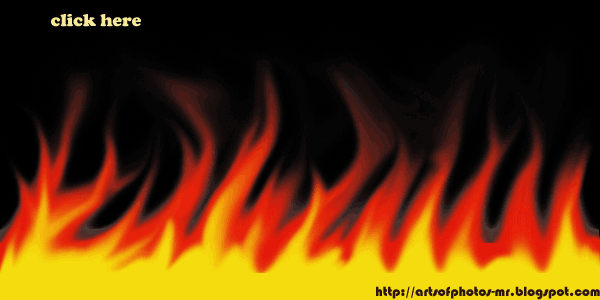 Combustion of Hydrocarbons
General formula—
Hydrocarbon + O2 (g) → CO2 (g) + H2O (g)
Always produce carbon dioxide and water vapor
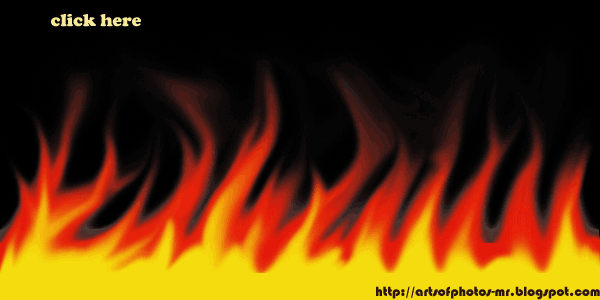 Combustion of Methane
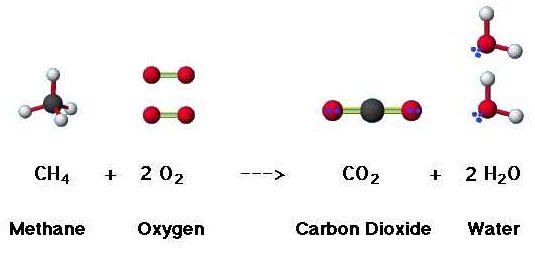 Combustion of Ethane
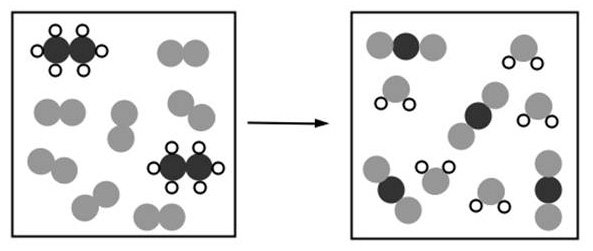 ethane + oxygen → carbon dioxide + water
4
3
3.5
2
C2H6 (g)  +     O2 (g) →    CO2 (g)  +    H2O (g)
7
2
6
Combustion of Propane
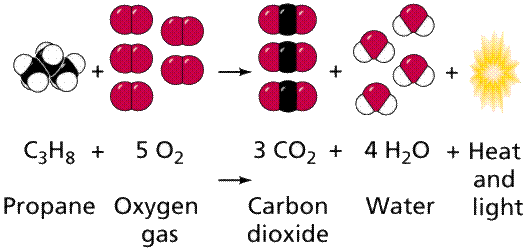 Combustion of Butane
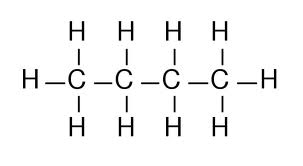 →
+
+
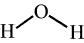 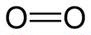 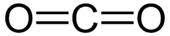 butane + oxygen → carbon dioxide + water
4
10
5
2
C4H10 (g)  +     O2 (g) →    CO2 (g)  +     H2O (g)
13
6.5
8
Neutralization Reactions
Reaction of an acid with a base to produce water and an ionic salt
Acid + Base → Water + Salt
(double replacement)
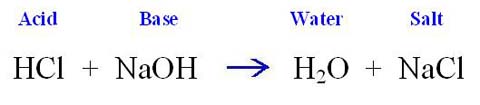 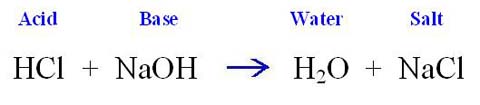 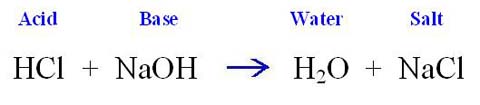 Neutralization Reactions
Predict the products.
HClO + KOH →
Neutralization Reactions
Predict the products.
HClO + KOH → H2O +
Neutralization Reactions
Predict the products.
HClO + KOH → H2O + KClO
HNO3 + NaOH →
Neutralization Reactions
Predict the products.
HClO + KOH → H2O + KClO
HNO3 + NaOH → H2O +
Neutralization Reactions
Predict the products.
HClO + KOH → H2O + KClO
HNO3 + NaOH → H2O + NaNO3
H2SO4 + Mg(OH)2 →
Neutralization Reactions
Predict the products.
HClO + KOH → H2O + KClO
HNO3 + NaOH → H2O + NaNO3
H2SO4 + Mg(OH)2 →    H2O +
Neutralization Reactions
Predict the products.
HClO + KOH → H2O + KClO
HNO3 + NaOH → H2O + NaNO3
H2SO4 + Mg(OH)2 →    H2O + MgSO4
Neutralization Reactions
Predict the products.
HClO + KOH → H2O + KClO
HNO3 + NaOH → H2O + NaNO3
H2SO4 + Mg(OH)2 → 2H2O + MgSO4
Condensation Reactions
Two small organic molecules combine to form a complex macromolecule (synthesis)
Accompanied by the loss of a small molecule, such as water or ammonia
Three types:
Carbohydrate formation
Protein formation
Lipid formation
short-term energy storage
enzymes, structural components
long-term energy storage
Carbohydrate Formation
Complex carbohydrates (polysaccharides) are polymers of simple sugars (monosaccharides)
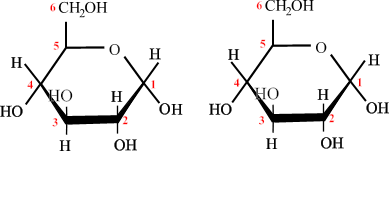 Protein Formation
Proteins are long chains of amino acids (contain amine groups involving nitrogen) joined by peptide bonds forming polypeptides
Protein Formation
The synthesis of proteins
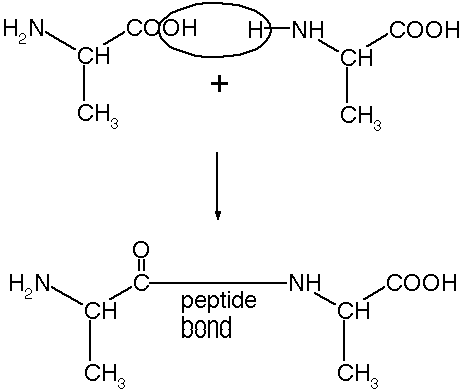 H2O
Lipid Formation
The formation of lipids (triglycerides) from three fatty acids and glycerol
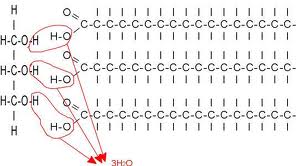 Photosynthesis
Complex process that converts energy from sunlight to chemical energy in the bonds of carbohydrates
Occurs in plants and some algae, taking place in chloroplasts using chlorophyll
Complementary process of cellular respiration
Photosynthesis
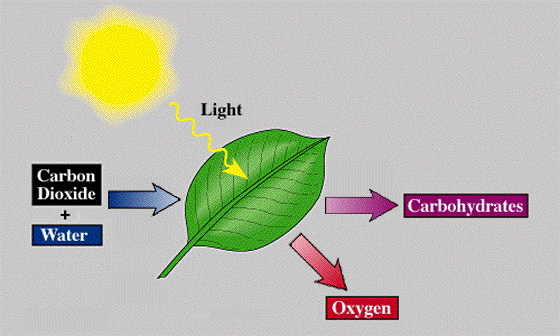 CO2  +      H2O + sunlight →  C6H12O6 +      O2
6
6
6